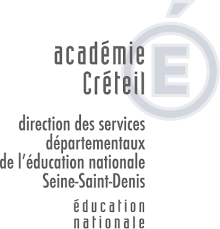 Explorer le mondePréparer la rentrée mai 2020
Explorer le monde : la matière
La pâte à modeler
Proposition d’un outil pour individualiser et personnaliser les apprentissages : les enseignants peuvent à leur guise modifier ce document pour l’adapter à chacun de leurs élèves
Petite et moyenne section
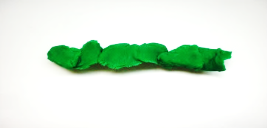 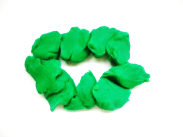 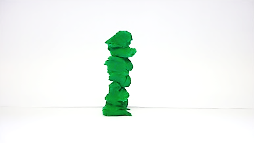 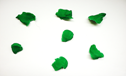 Pour toute la durée nécessaire, chaque enfant possèdera une boite nominative contenant suffisamment de pâte à modeler. 
Chaque enfant dispose d’une fiche qu’il validera (à bonne distance) avec l’enseignant
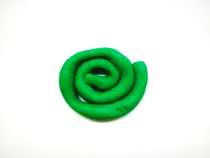 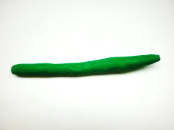 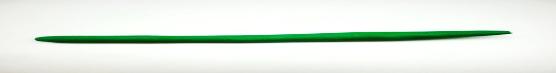 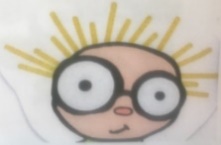 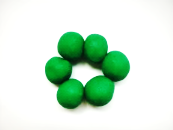 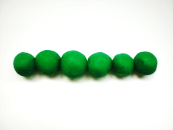 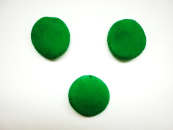 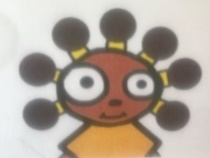 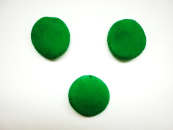 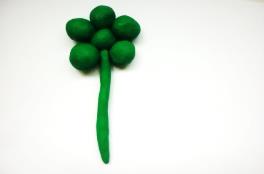 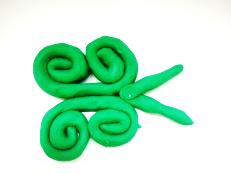 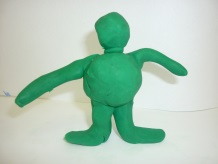 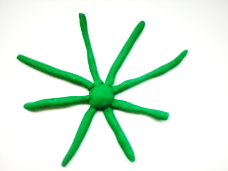 Mission maternelle de la Seine-Saint-Denis
Proposition d’un outil pour individualiser et personnaliser les apprentissages : les enseignants peuvent à leur guise modifier ce document pour l’adapter à chacun de leurs élèves
Grande section
Pour toute la durée nécessaire, chaque enfant possèdera une boite nominative contenant suffisamment de pâte à modeler. 
Chaque enfant dispose d’une fiche qu’il validera (à bonne distance) avec l’enseignant
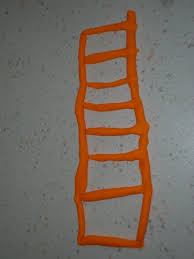 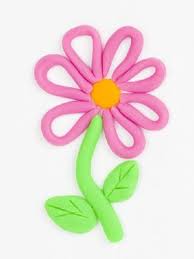 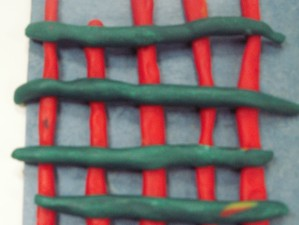 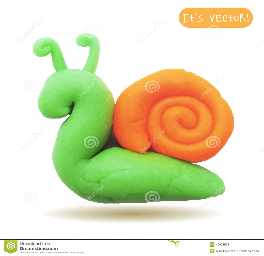 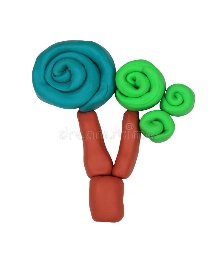 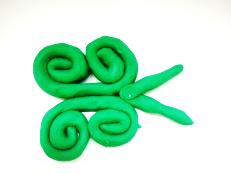 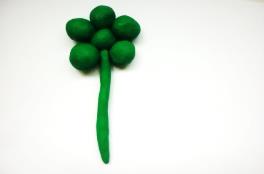 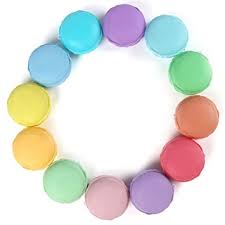 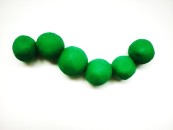 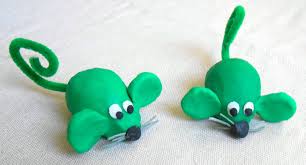 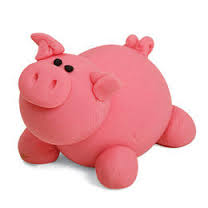 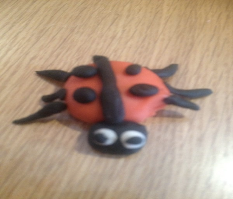 Mission maternelle de la Seine-Saint-Denis
Proposition d’un outil pour individualiser et personnaliser les apprentissages : les enseignants peuvent à leur guise modifier ce document pour l’adapter à chacun de leurs élèves
Chaque enfant devra disposer pour toute la durée nécessaire une boite nominative contenant suffisamment de pâte à modeler.
Chaque enfant dispose d’une boite nominative dans laquelle il trouvera le matériel dont il a besoin pour cette activité
Chaque enfant dispose d’une fiche qu’il validera (à bonne distance) avec l’enseignant
Quand l’enfant a terminé l’ensemble de la boîte est remis à l’ATSEM pour désinfection. Le matériel pourra ainsi être mis à disposition d’un autre élève dans une autre boite nominative
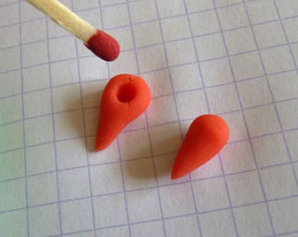 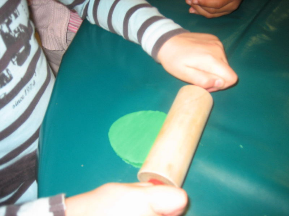 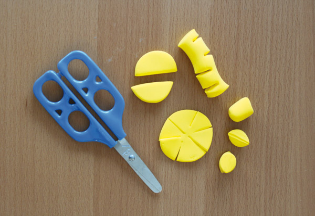 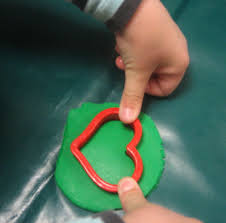 Mission maternelle de la Seine-Saint-Denis
Explorer le monde : les objets / l’espace
Proposition d’un outil pour individualiser et personnaliser les apprentissages : les enseignants peuvent à leur guise modifier ce document pour l’adapter à chacun de leurs élèves
Petite et moyenne section
Chaque enfant dispose d’une boite à son nom dans laquelle il trouvera le matériel dont il a besoin pour cette activité
Chaque enfant dispose d’une fiche qu’il validera (à bonne distance) avec l’enseignant
Quand l’enfant a terminé, l’ensemble de la boîte, son contenu ainsi que la fiche plastifiée sont remis à l’ATSEM pour désinfection. Le matériel pourra ainsi être mis à disposition d’un autre élève dans une autre boite nominative
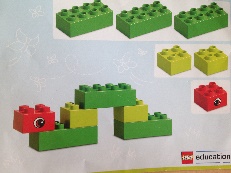 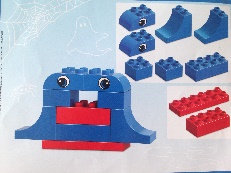 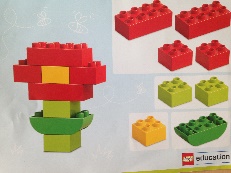 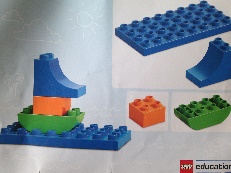 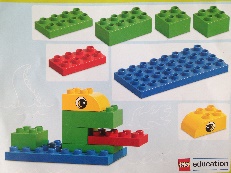 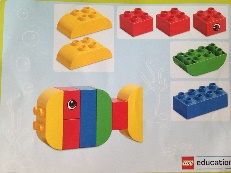 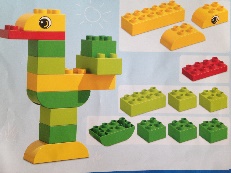 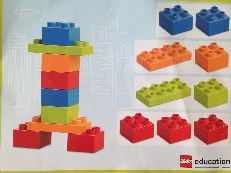 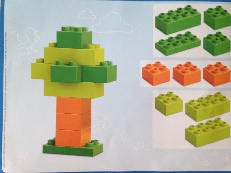 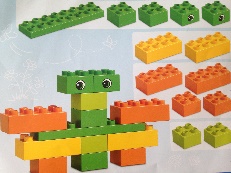 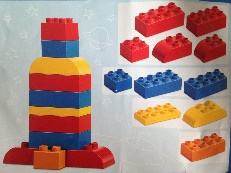 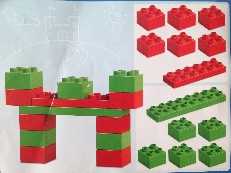 Pour les élèves de petite section les fiches sont données à taille réelles pour que les élèves puissent poser les éléments sur la fiche. Pour les élèves de moyenne section les fiches peuvent être à taille réduite et les élèves font leur construction à côté de la fiche.
Mission maternelle de la Seine-Saint-Denis
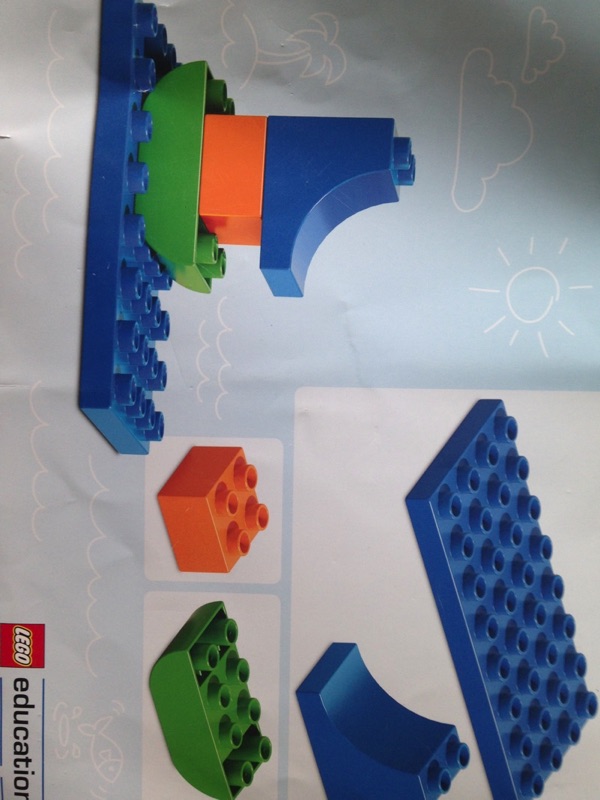 Mission maternelle de la Seine-Saint-Denis
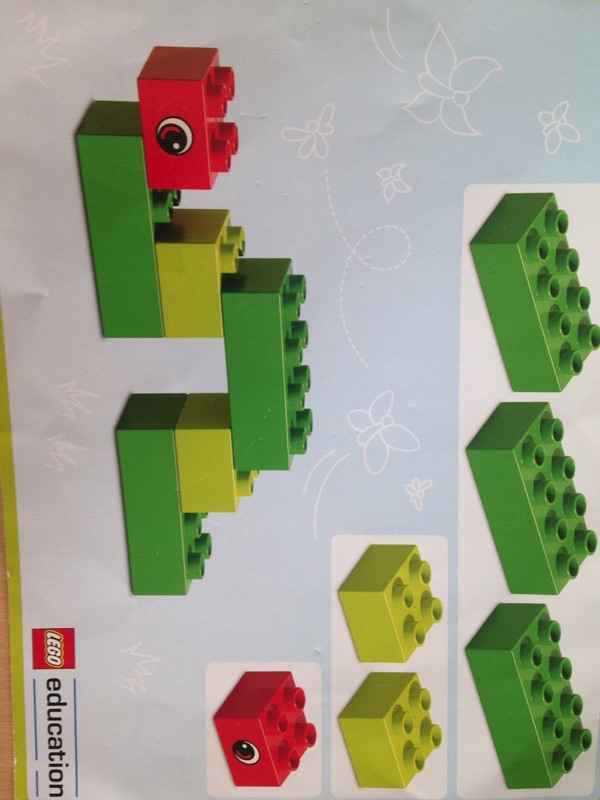 Mission maternelle de la Seine-Saint-Denis
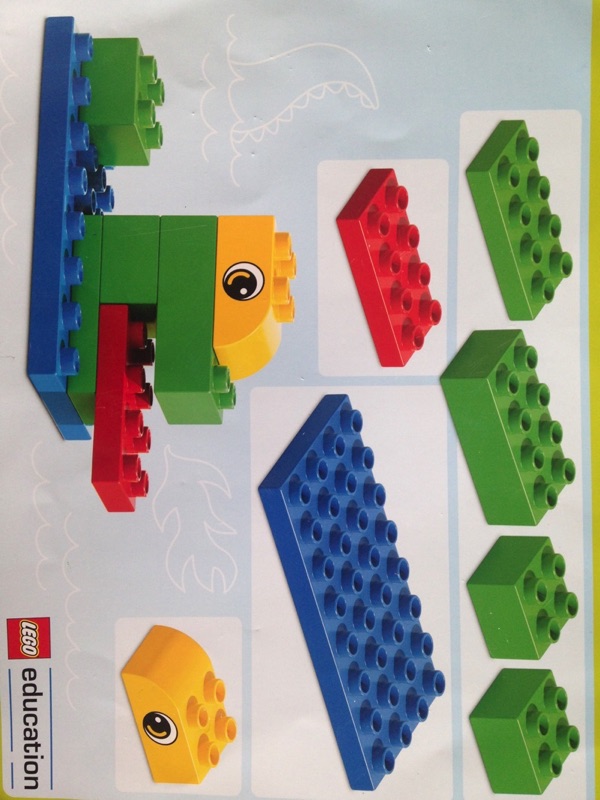 Mission maternelle de la Seine-Saint-Denis
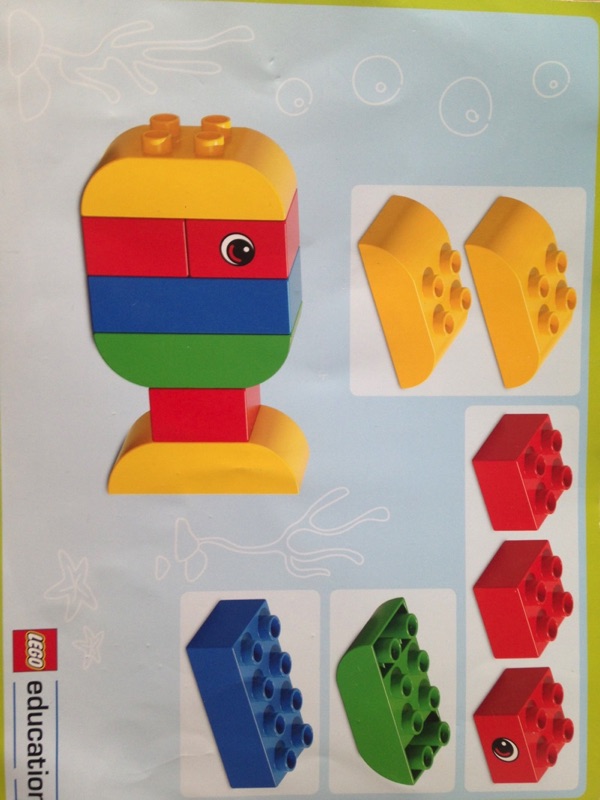 Mission maternelle de la Seine-Saint-Denis
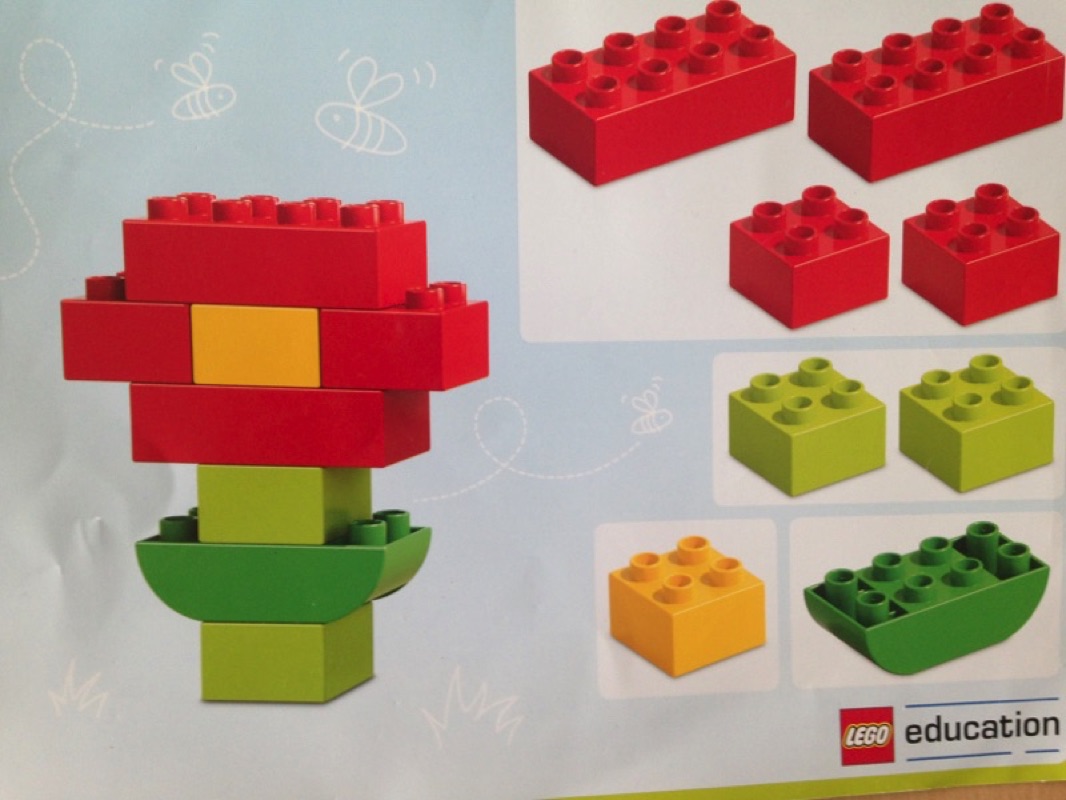 Mission maternelle de la Seine-Saint-Denis
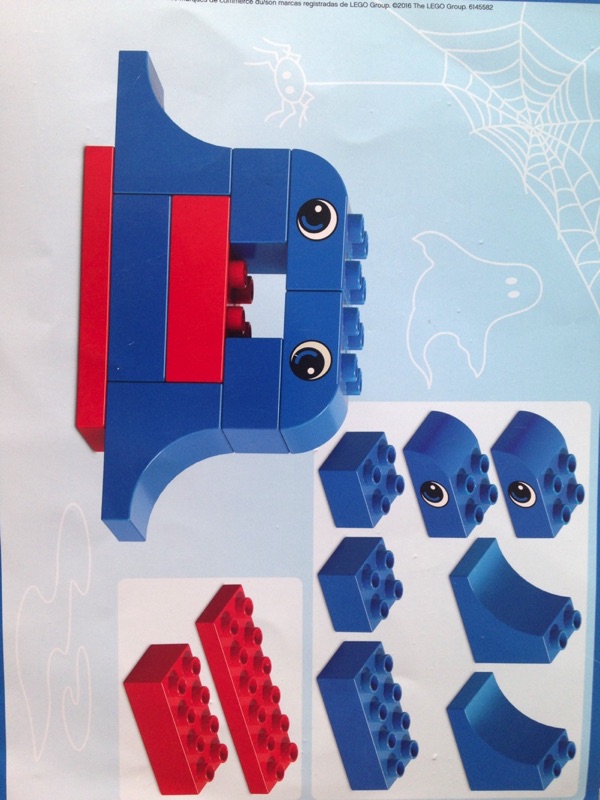 Mission maternelle de la Seine-Saint-Denis
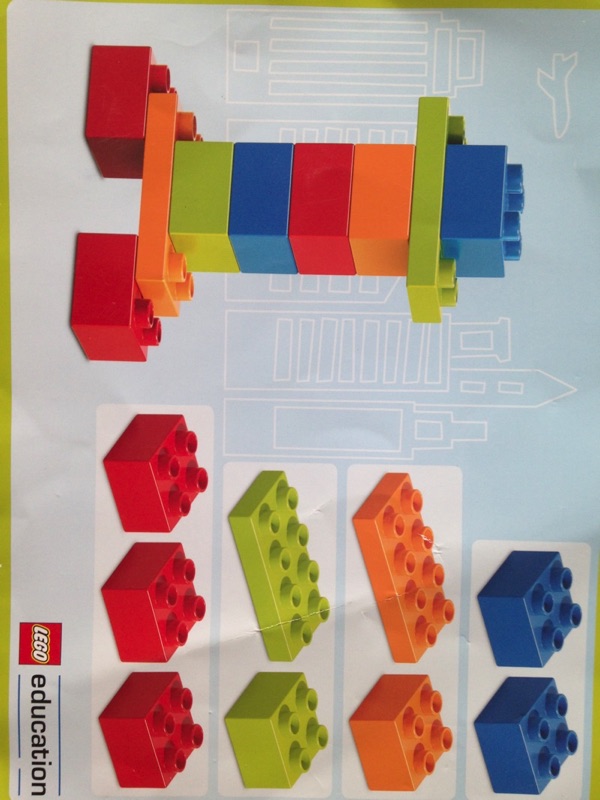 Mission maternelle de la Seine-Saint-Denis
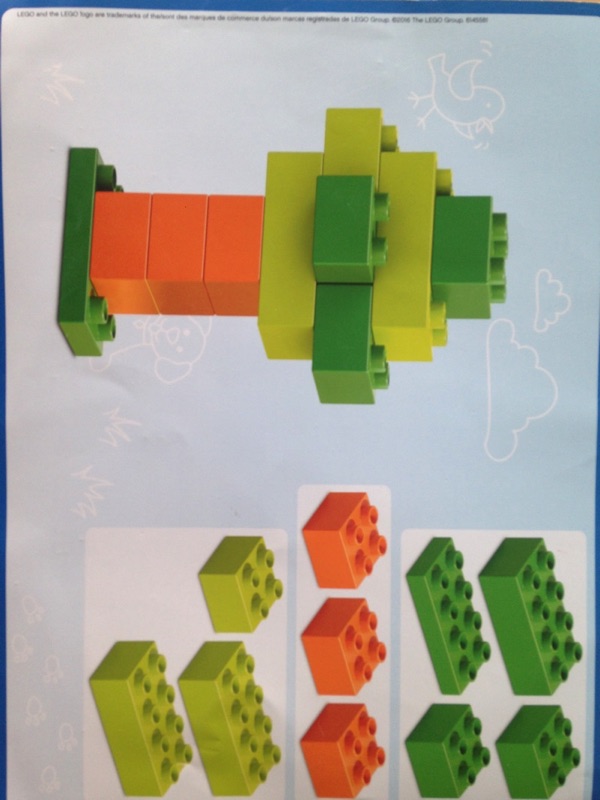 Mission maternelle de la Seine-Saint-Denis
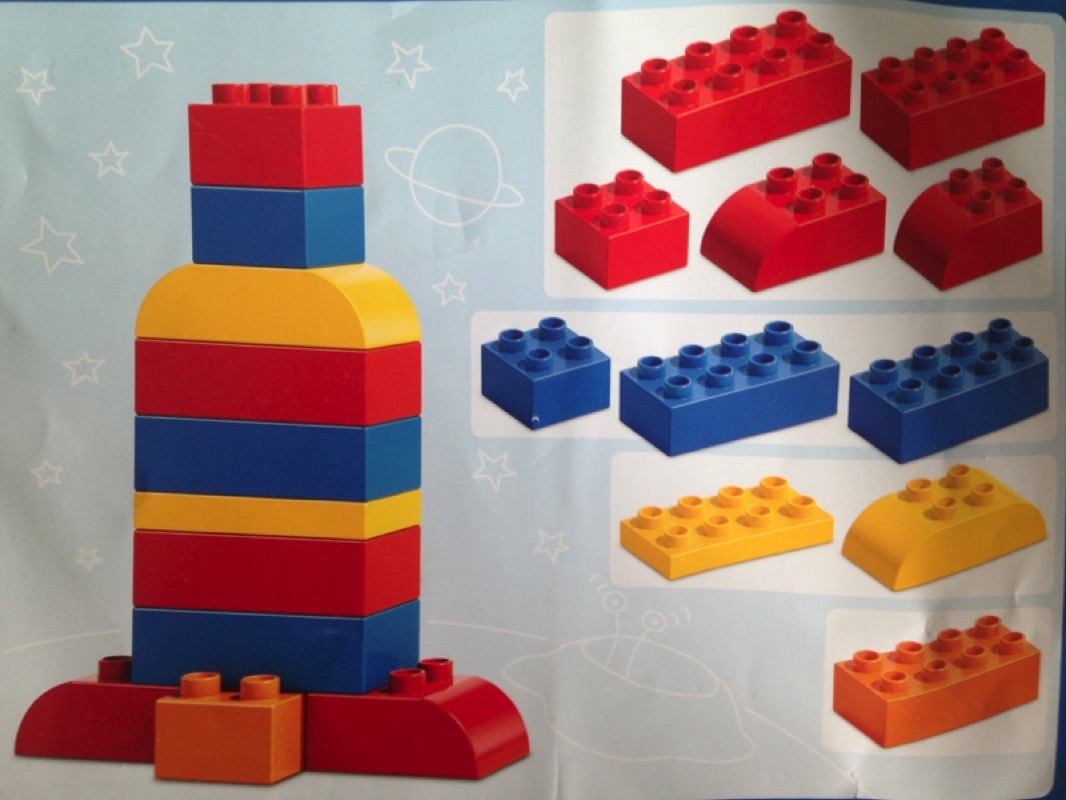 Mission maternelle de la Seine-Saint-Denis
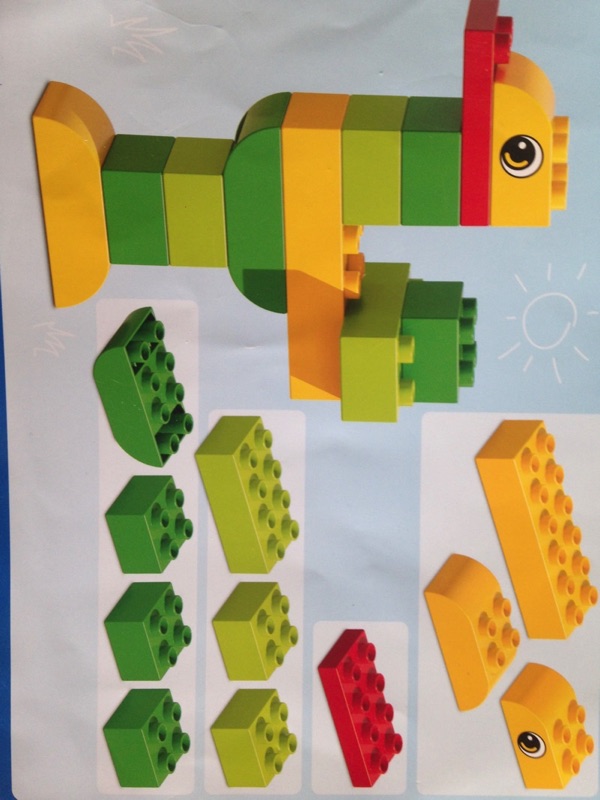 Mission maternelle de la Seine-Saint-Denis
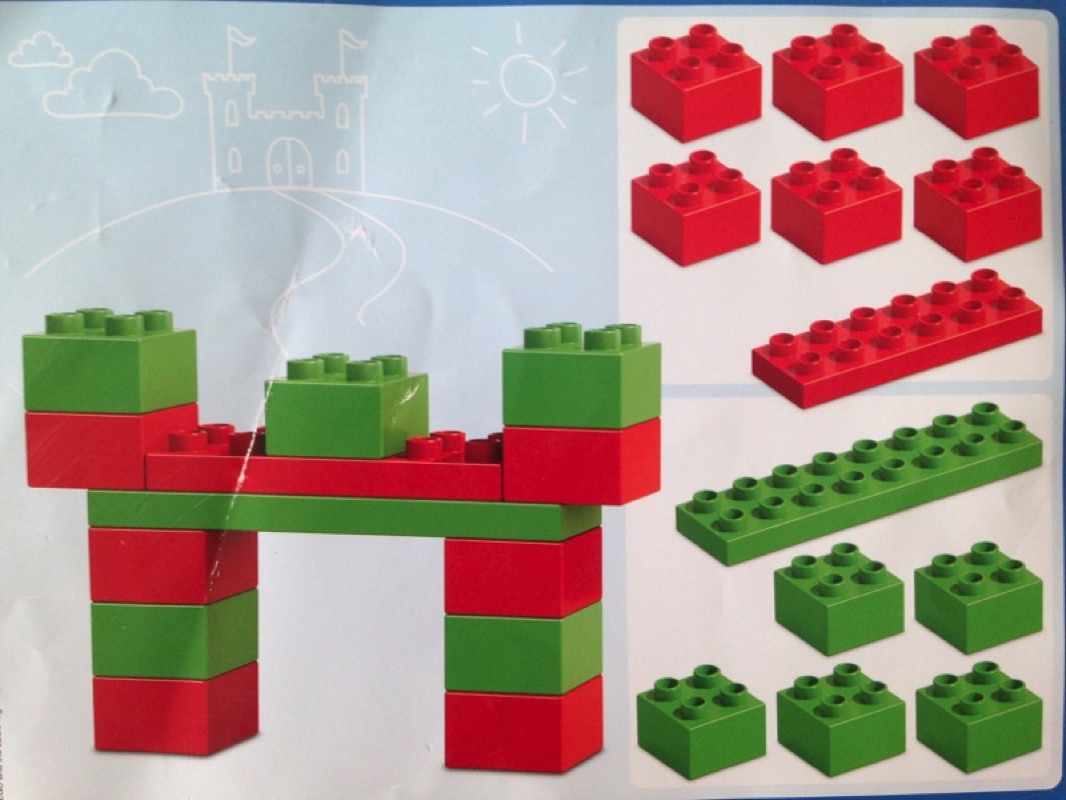 Mission maternelle de la Seine-Saint-Denis
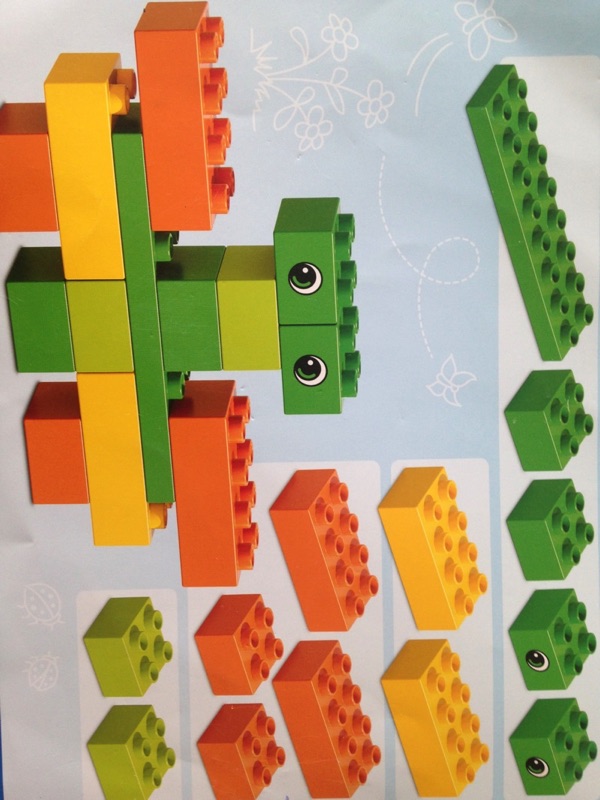 Mission maternelle de la Seine-Saint-Denis
Proposition d’un outil pour individualiser et personnaliser les apprentissages : les enseignants peuvent à leur guise modifier ce document pour l’adapter à chacun de leurs élèves
Moyenne section
Chaque enfant dispose d’une boite à son nom dans laquelle il trouvera le matériel dont il a besoin pour cette activité
Chaque enfant dispose d’une fiche qu’il validera (à bonne distance) avec l’enseignant
Quand l’enfant a terminé l’ensemble de la boîte, son contenu ainsi que les fiches plastifiées sont remis à l’ATSEM pour désinfection. Le matériel pourra ainsi être mis à disposition d’un autre élève dans une autre boite nominative
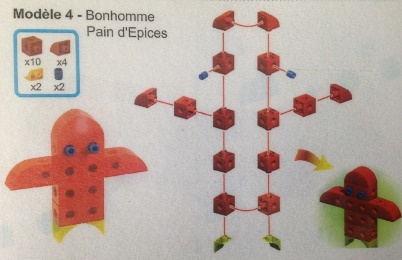 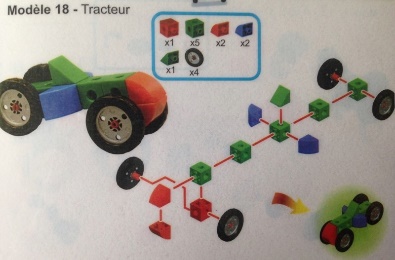 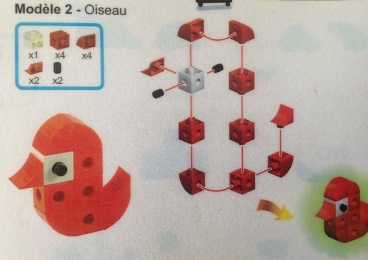 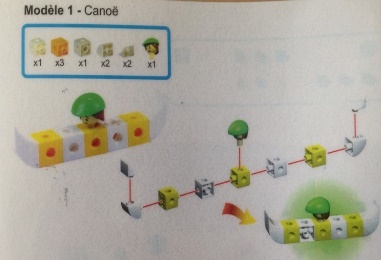 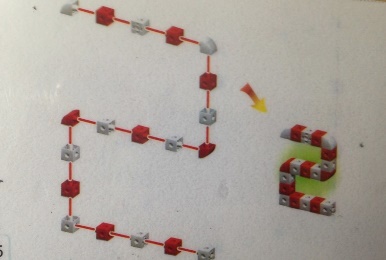 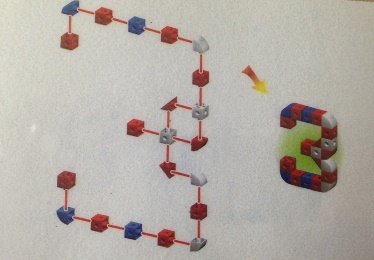 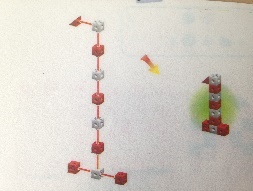 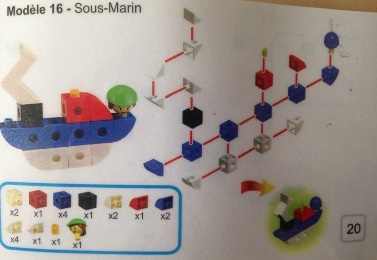 Mission maternelle de la Seine-Saint-Denis
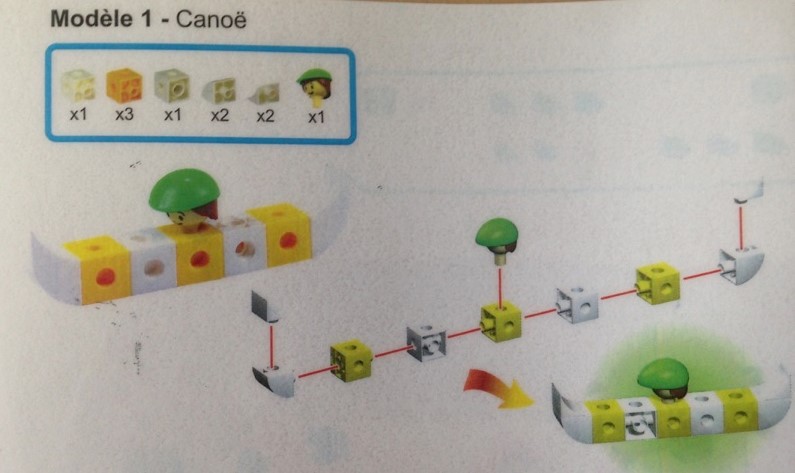 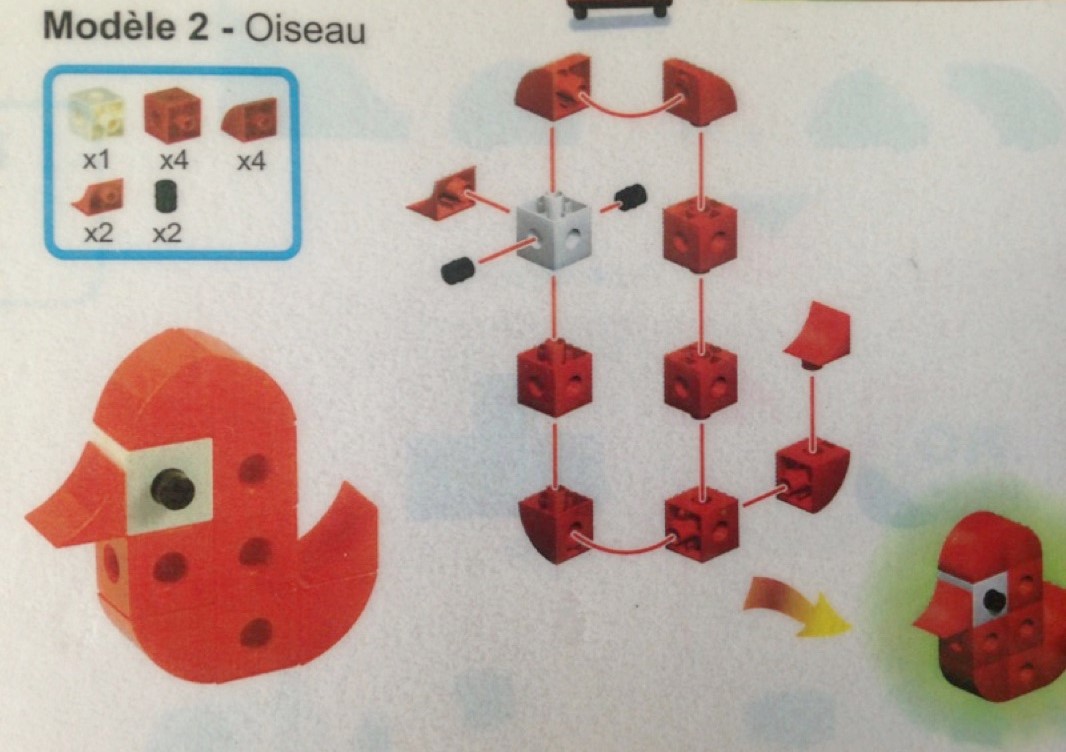 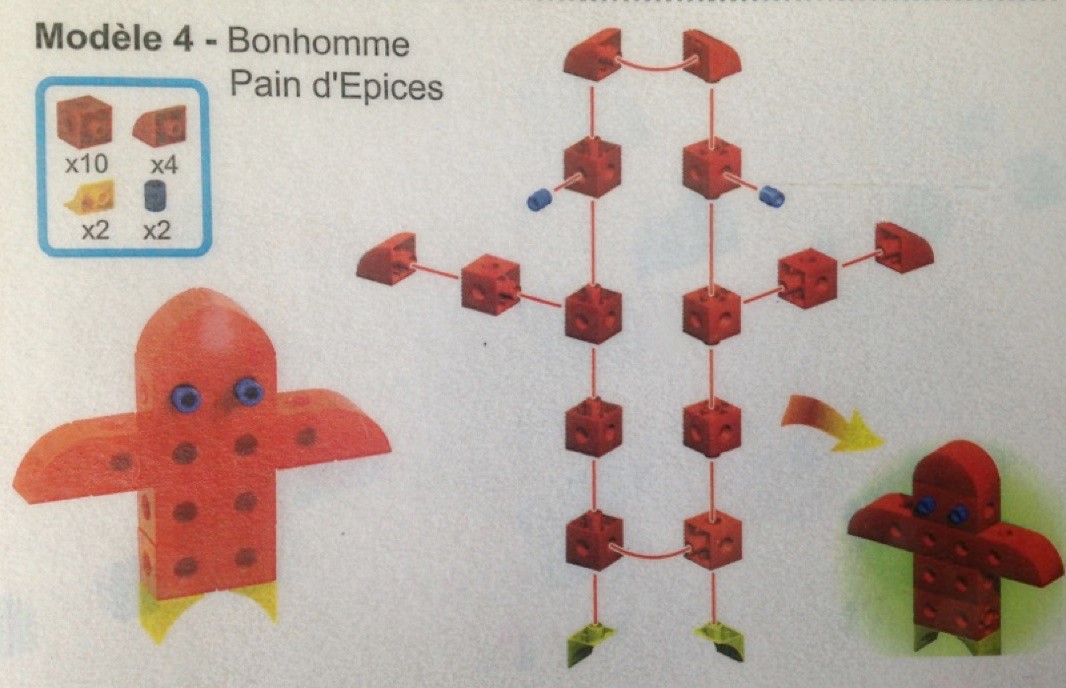 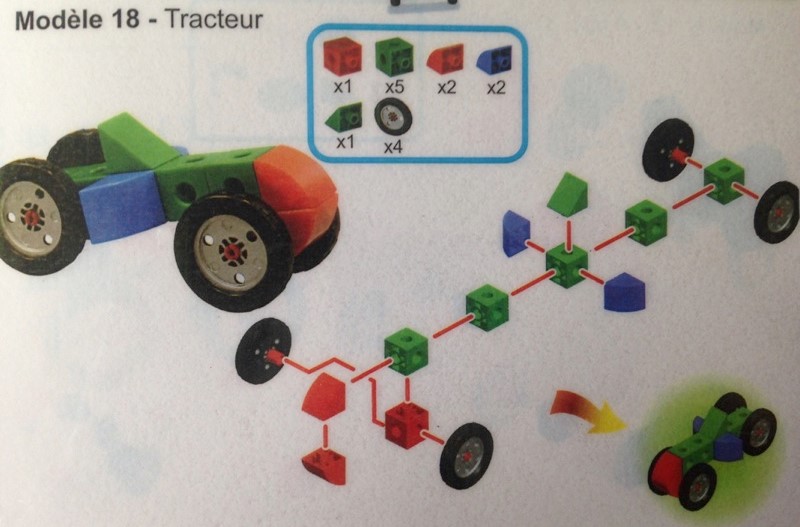 Mission maternelle de la Seine-Saint-Denis
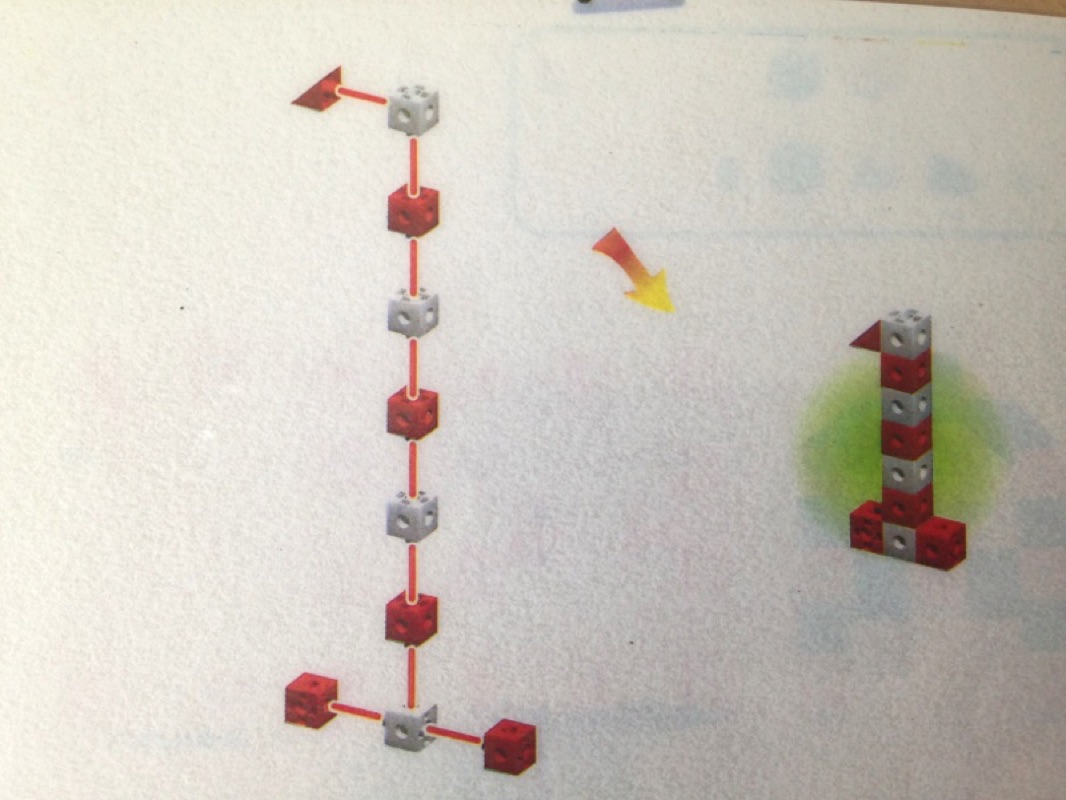 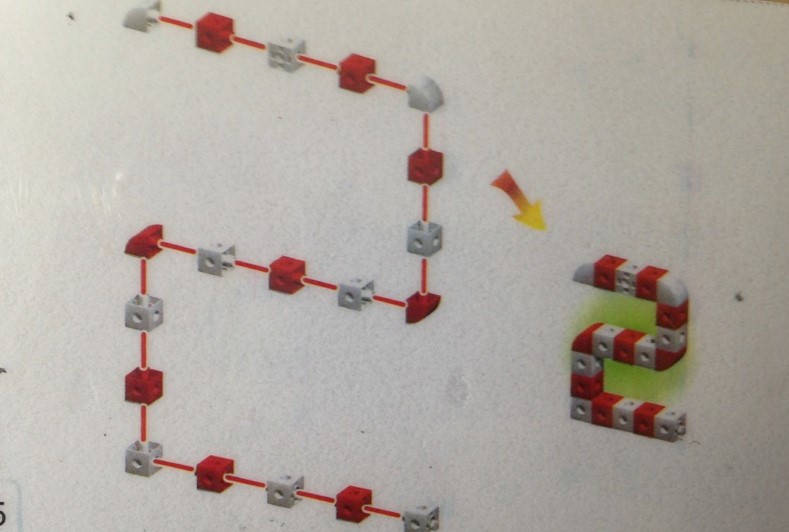 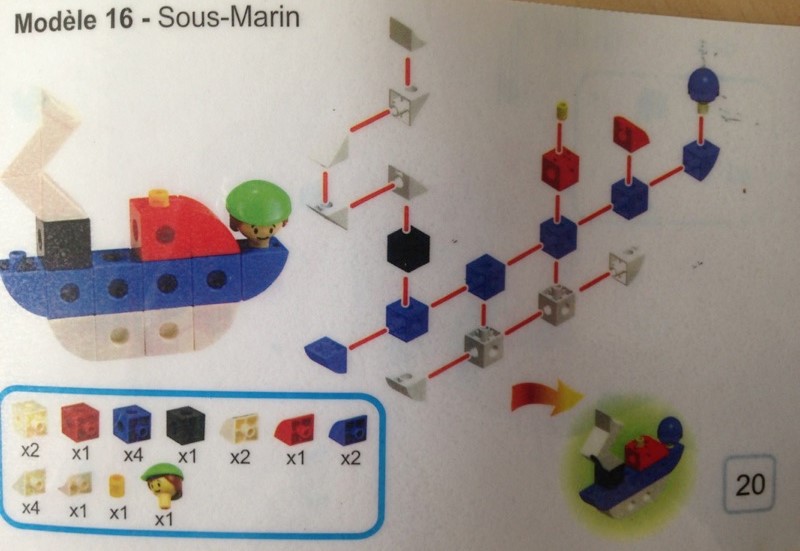 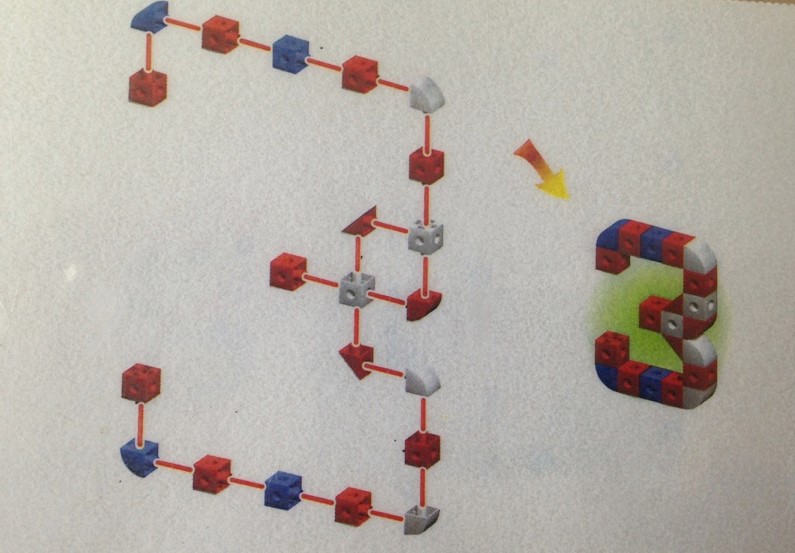 Mission maternelle de la Seine-Saint-Denis
Proposition d’un outil pour individualiser et personnaliser les apprentissages : les enseignants peuvent à leur guise modifier ce document pour l’adapter à chacun de leurs élèves
Moyenne section et grande section
Chaque enfant dispose d’une boite à son nom dans laquelle il trouvera le matériel dont il a besoin pour cette activité
Chaque enfant dispose d’une fiche qu’il validera (à bonne distance) avec l’enseignant
Quand l’enfant a terminé l’ensemble de la boîte, son contenu ainsi que les fiches plastifiées sont remis à l’ATSEM pour désinfection. Le matériel pourra ainsi être mis à disposition d’un autre élève dans une autre boite nominative
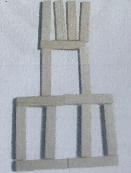 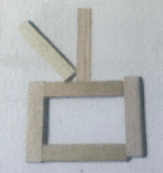 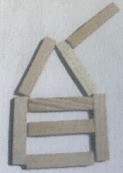 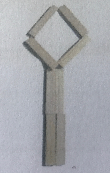 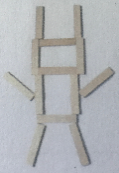 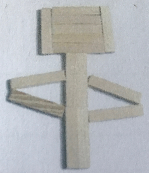 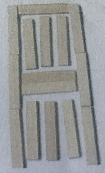 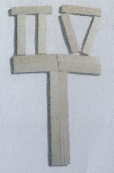 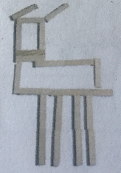 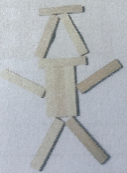 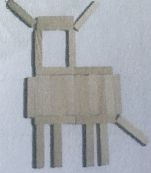 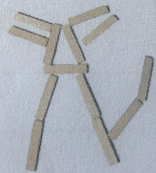 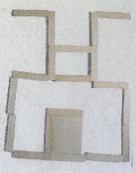 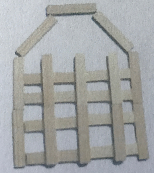 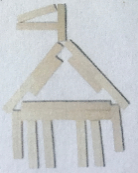 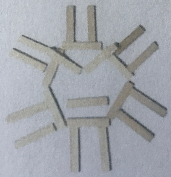 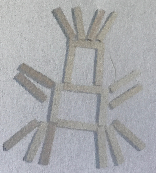 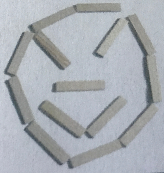 Pour les élèves de moyenne section les fiches sont données à taille réelles pour que les élèves puissent poser les éléments sur la fiche. Pour les élèves de grande section les fiches peuvent être à taille réduite et les élèves font leur construction à côté de la fiche.
Mission maternelle de la Seine-Saint-Denis
Proposition d’un outil pour individualiser et personnaliser les apprentissages : les enseignants peuvent à leur guise modifier ce document pour l’adapter à chacun de leurs élèves
Chaque enfant dispose d’une boite à son nom dans laquelle il trouvera le matériel dont il a besoin pour cette activité
Chaque enfant dispose d’une fiche qu’il validera (à bonne distance) avec l’enseignant
Quand l’enfant a terminé l’ensemble de la boîte, son contenu ainsi que les fiches plastifiées sont remis à l’ATSEM pour désinfection. Le matériel pourra ainsi être mis à disposition d’un autre élève dans une autre boite nominative
Grande section
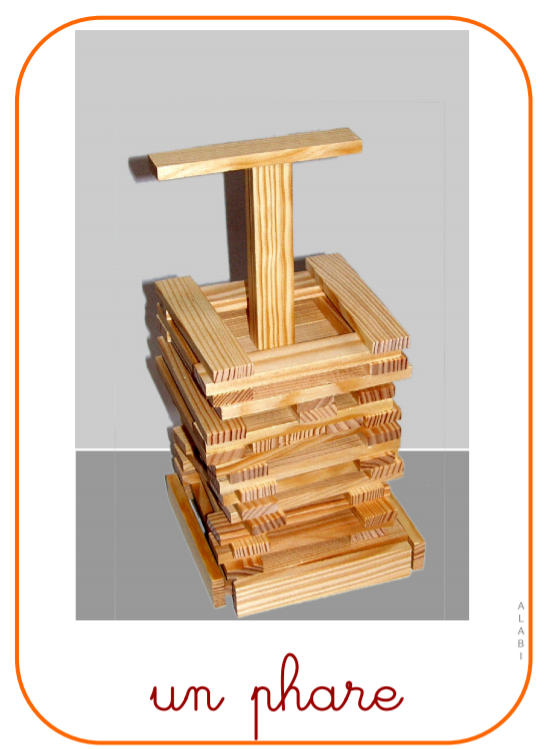 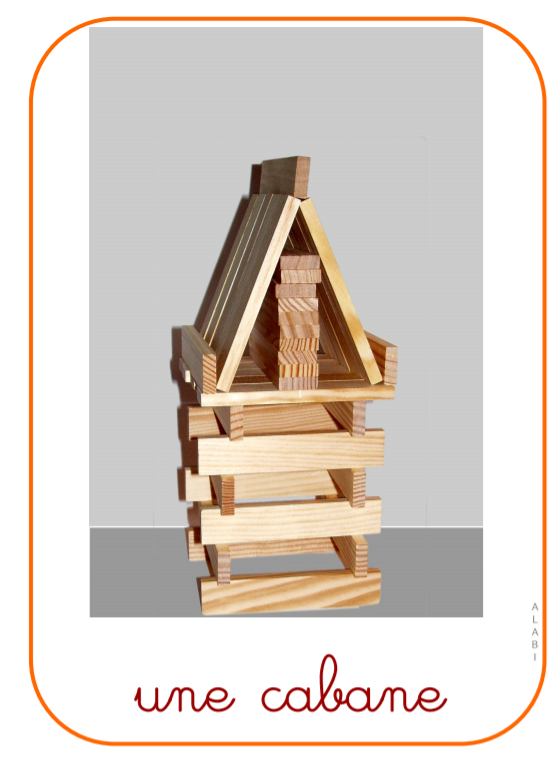 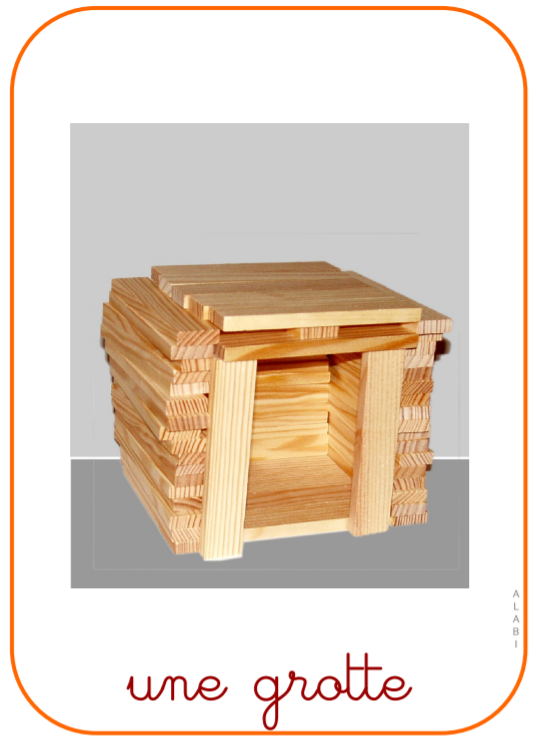 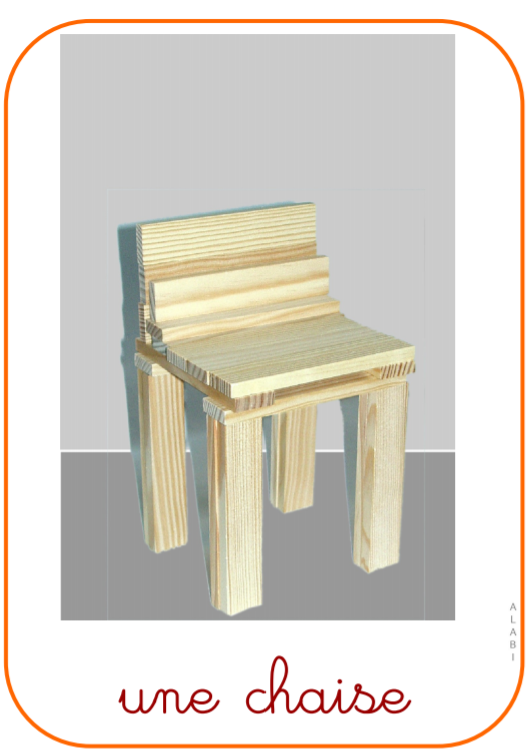 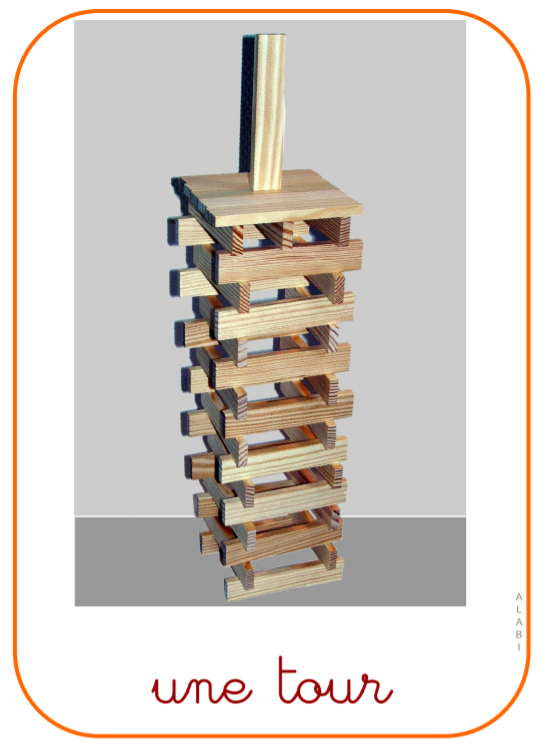 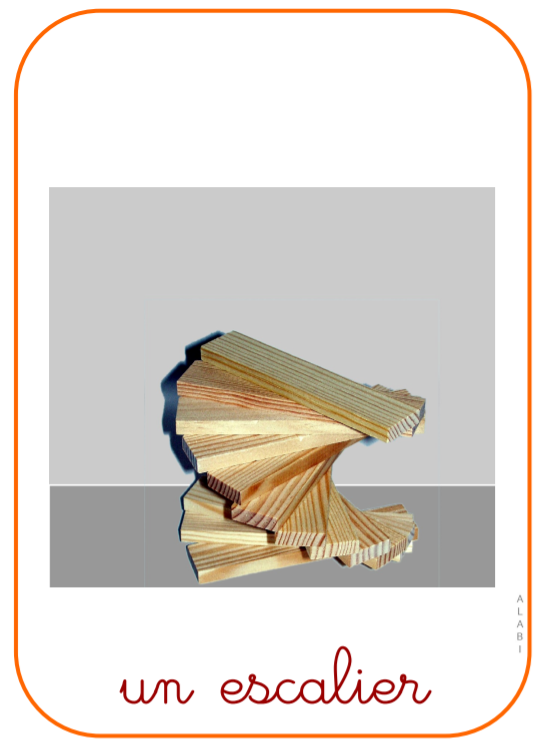 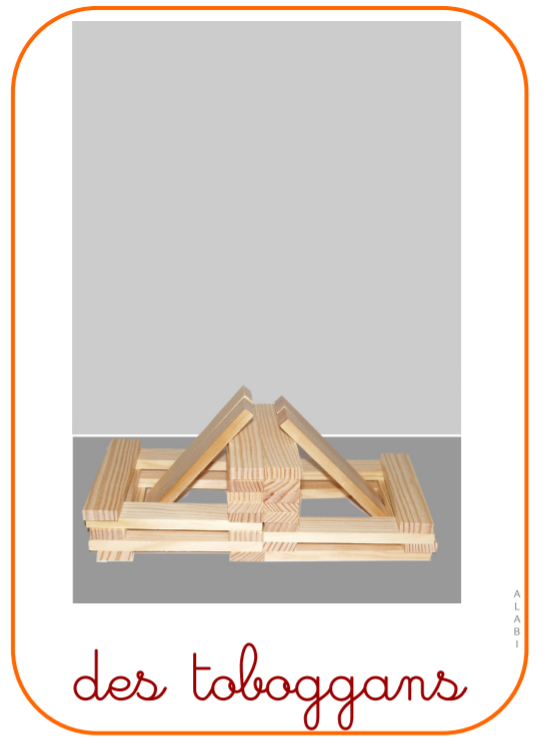 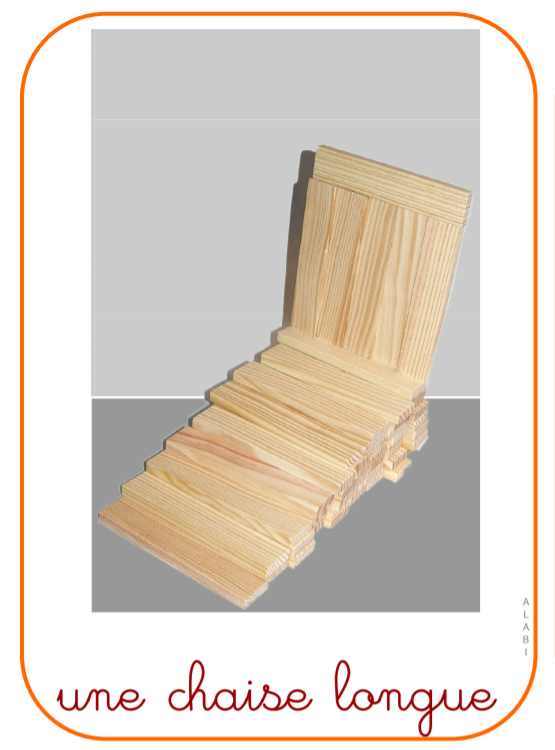 Mission maternelle de la Seine-Saint-Denis
Proposition d’un outil pour individualiser et personnaliser les apprentissages : les enseignants peuvent à leur guise modifier ce document pour l’adapter à chacun de leurs élèves et au matériel à leur disposition
Chaque enfant dispose d’une boite à son nom dans laquelle il trouvera le matériel dont il a besoin pour cette activité
Chaque enfant dispose d’une fiche qu’il validera (à bonne distance) avec l’enseignant
Quand l’enfant a terminé l’ensemble de la boîte est remis à l’ATSEM pour désinfection. Le matériel pourra ainsi être mis à disposition d’un autre élève dans une autre boite nominative
Petite et moyenne section
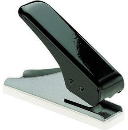 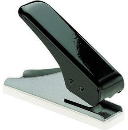 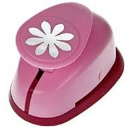 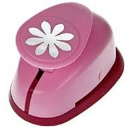 Mission maternelle de la Seine-Saint-Denis